DW.Team实践报告
组员：黄蓉、李明慧、向晶奉、薛喜、蒲永杰

2015-9-18
目录
实践思路
实践过程
客户提问
总结
实践思路
确定需要合作的商家类型
确定寻找的范围
理出商家可能提的问题及回答方法
实践过程
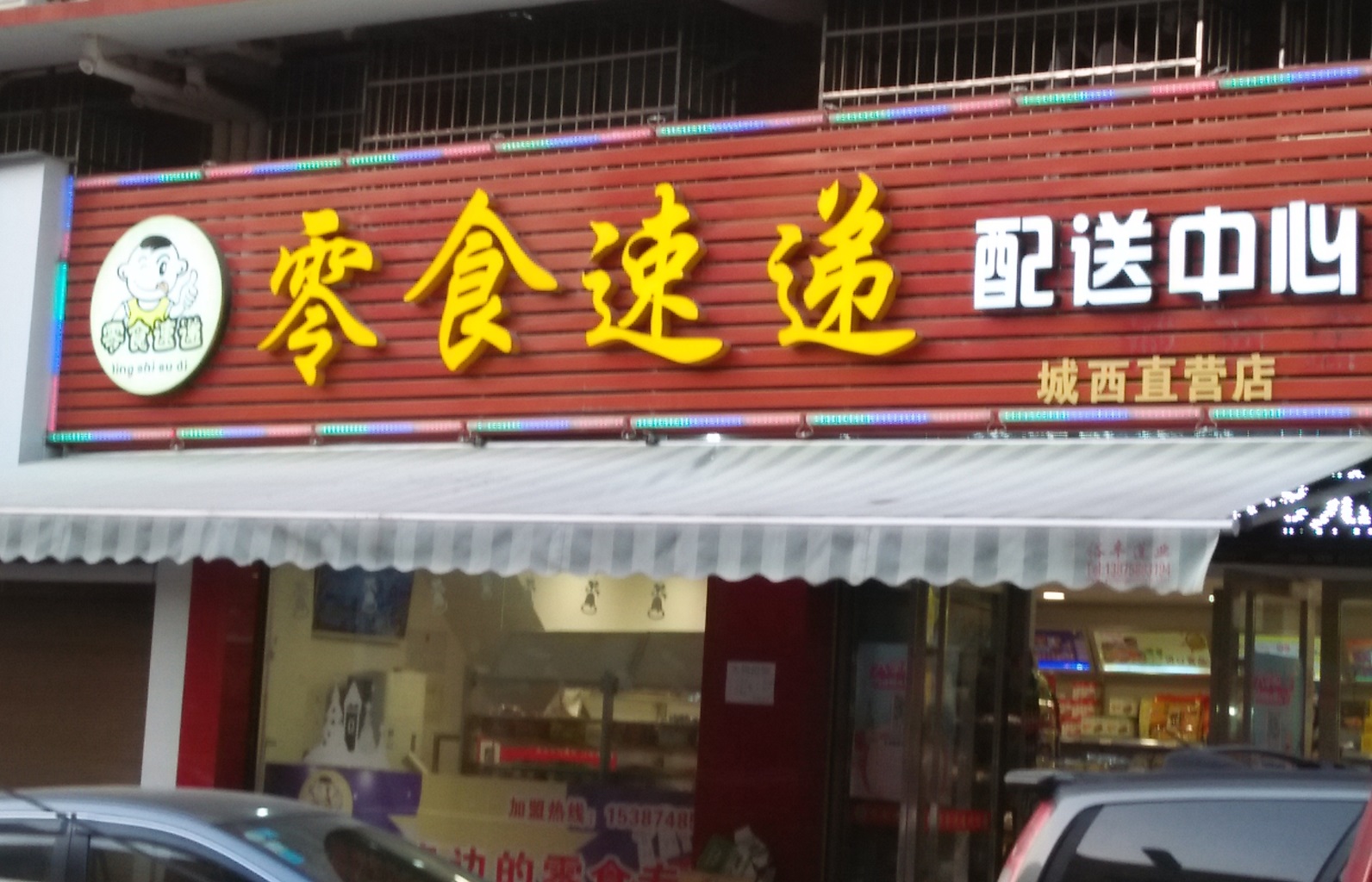 实践过程
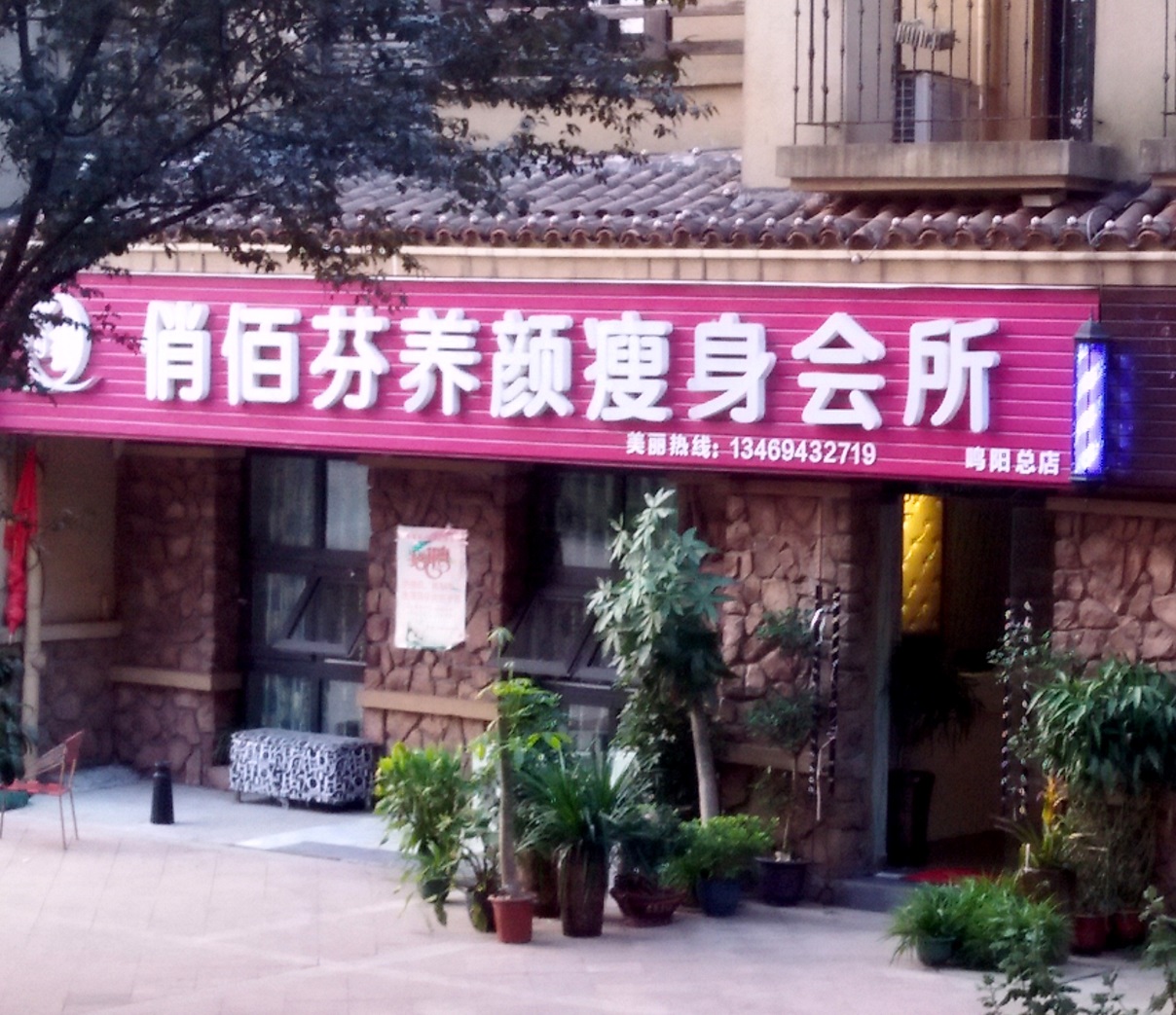 实践过程
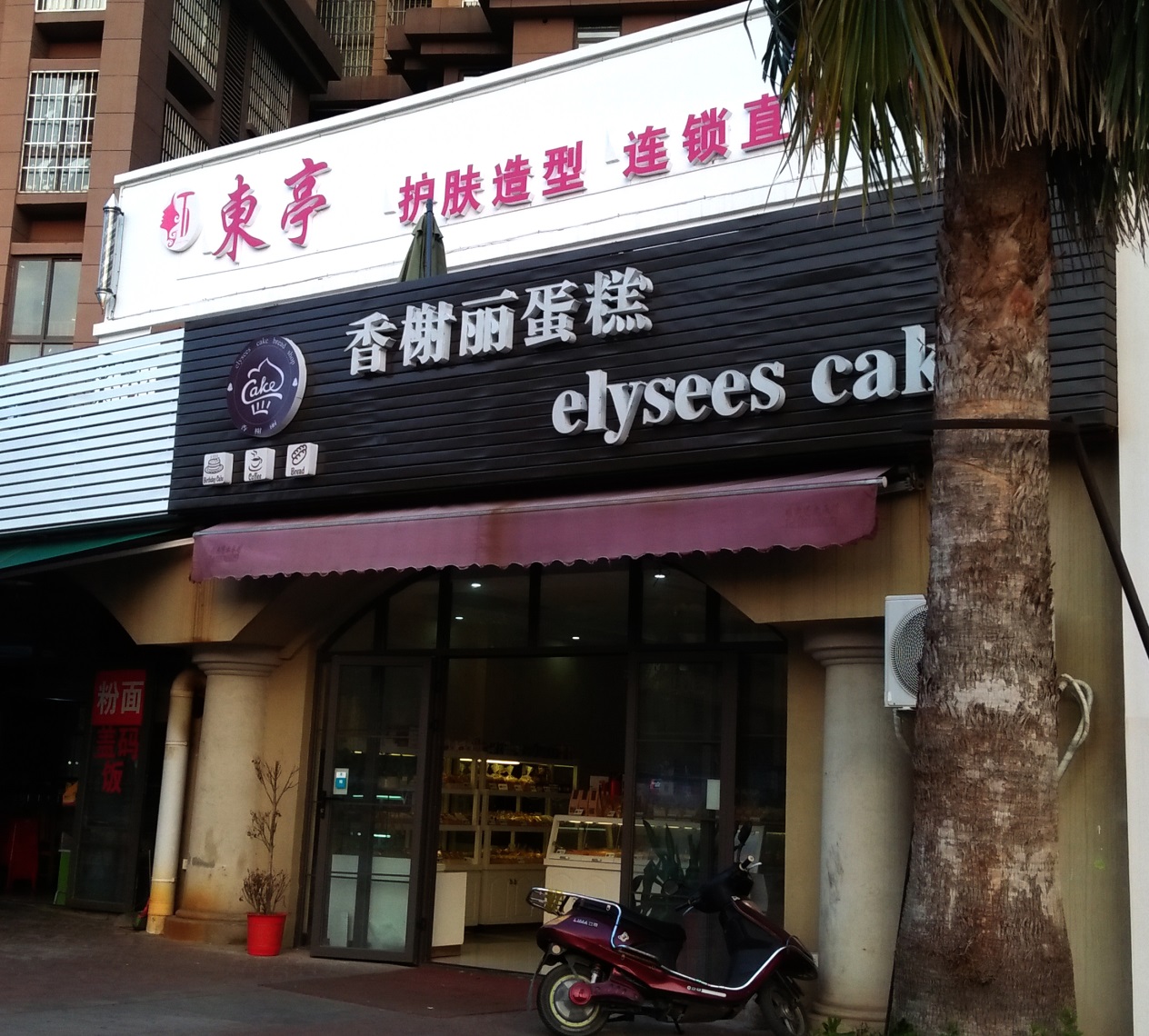 实践过程
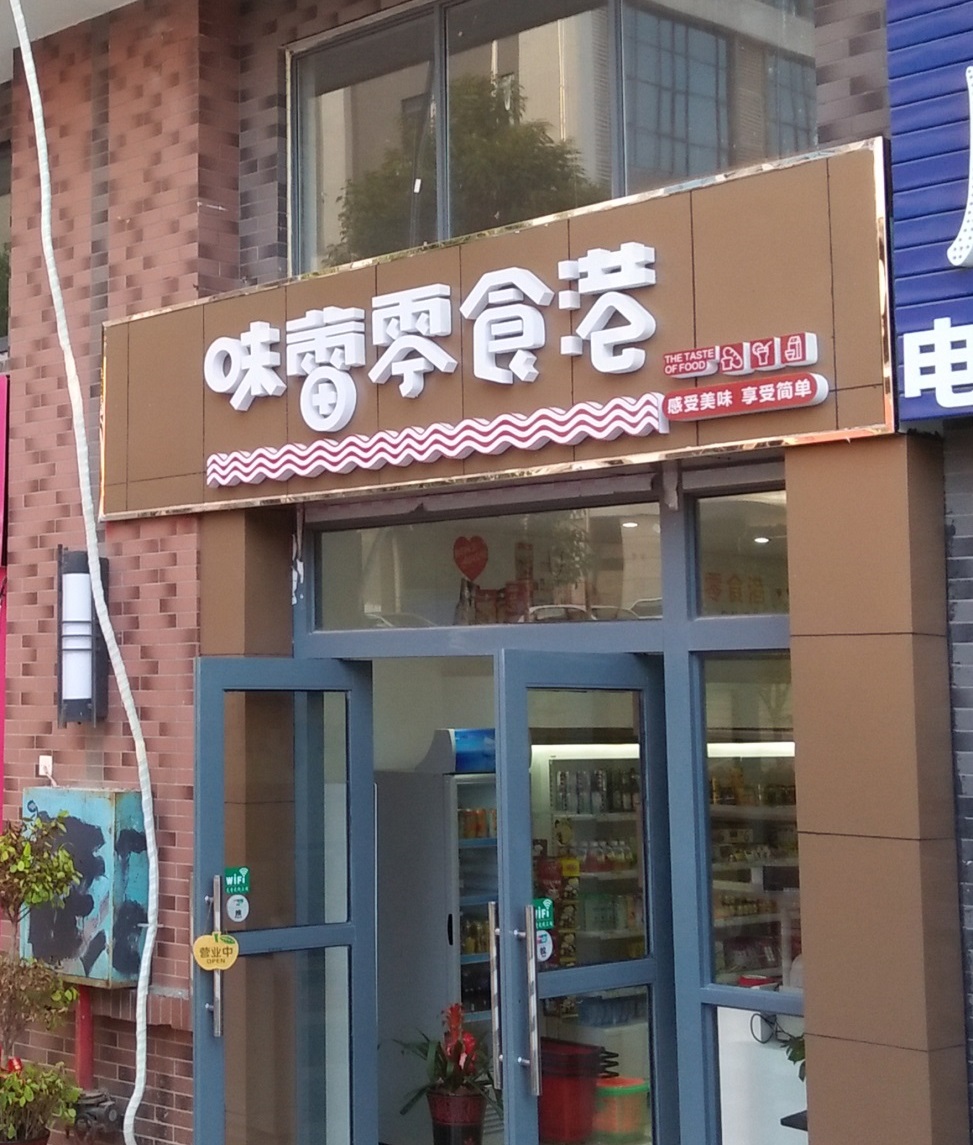 实践过程
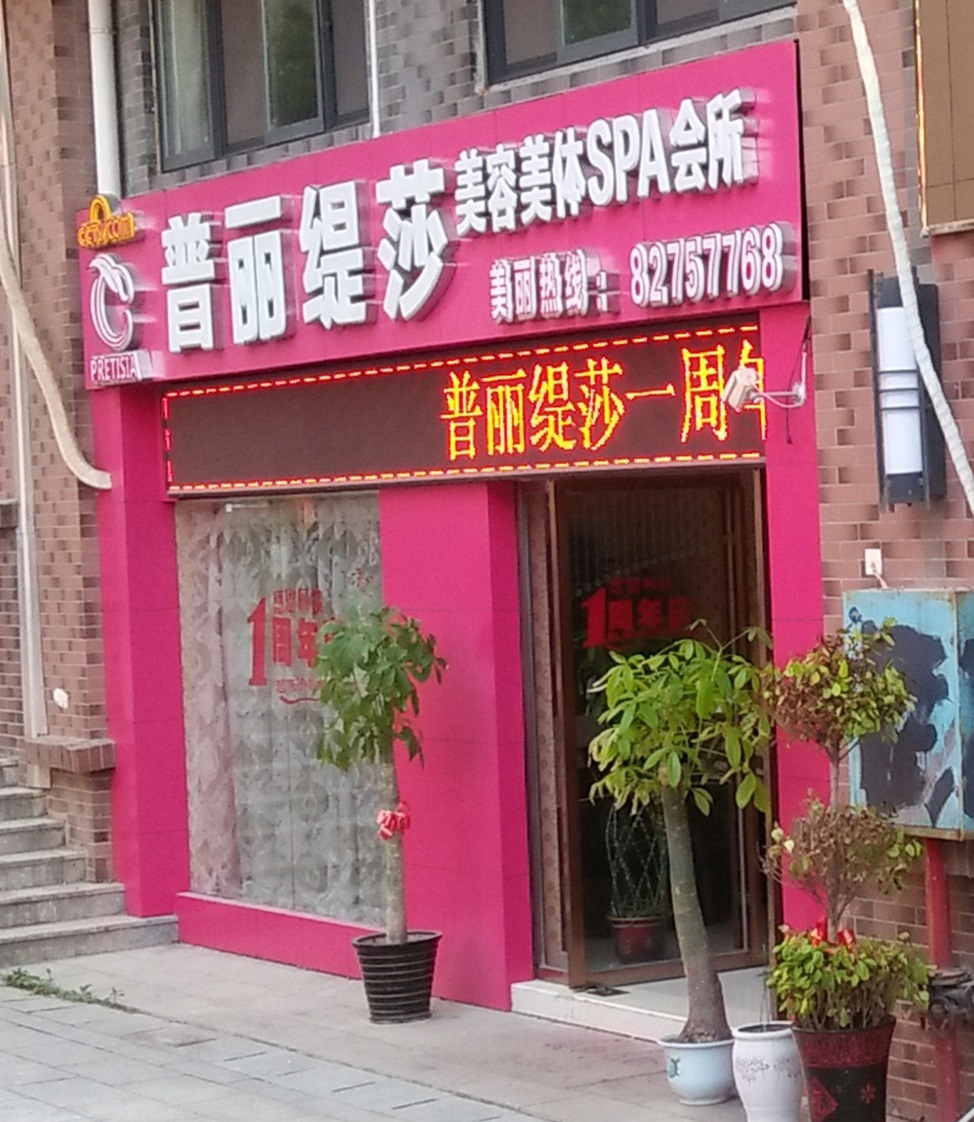 客户提问
能给我们带来什么利益？
我们凭什么相信你们？
做网站收费吗？
以后也会维护吗？
总结
摆正心态
勇于表达自己的想法
对自己要有信心
和客户交谈的时候要拍照、记录